NPO Economics and Direct Investment Development Fund of the Chukotka Autonomous Region
Zapadno-Ozernoye and Verkhne-Telekaiskoye Oil, gas and condensate
September 2017
GAS  4.4 bn m3, 
        (production 65.1 mln m3 per year)
OIL 2.8 mln tonnes 
            (production 4,915,000 tonnes per year)
GAS  2.0 bn m3
           (production 1.9 bn m3 per year)
CONDENSATE, 100,000 m3.
NPO Economics and Direct Investment Development Fund of the Chukotka Autonomous Region
ZAPADNO-OZERNOYE AND VERKHNE-TELEKAISKOYE OIL, GAS AND CONDENSATE
Location
FIELD RESERVES:
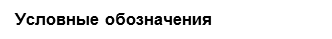 Oil and gas fields
Zapadno-Ozernoye
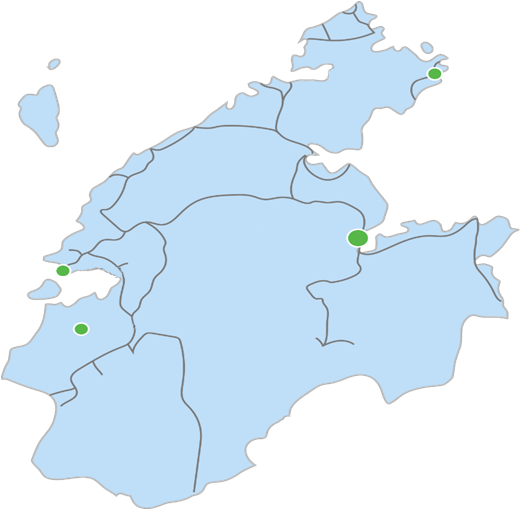 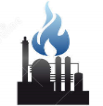 Provideniya
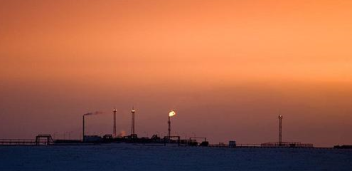 Vrangelya island
Anadyr
Pevek
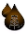 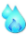 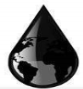 Verkhne-
Telekaiskoye
Bilibino
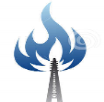 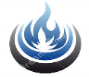 Note: * distance from the fields to Anadyr is 103 km
NPO Economics and Direct Investment Development Fund of the Chukotka Autonomous Region
IMPLEMENTATION STAGES PROJECT FOR PRODUCTION, TRANSPORTATION AND PROCESSING OF OIL AND GAS
Verkhne-
Telekaiskoye
Volume of future 
investments 5.4 bn rubles.
Completed stages
Zapadno-Ozernoye
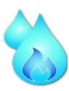 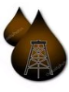 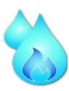 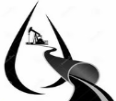 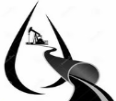 -
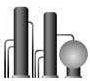 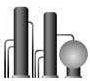 -
-
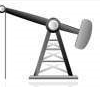 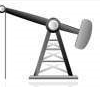 -
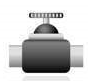 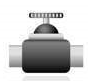 -
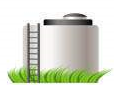 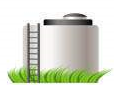 -
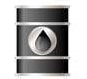 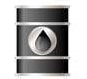 1921 mln m3
35 mln m3
320,000 tonnes
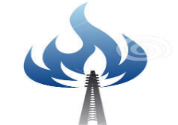 -
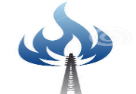 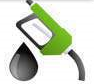 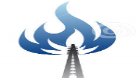 Project effectiveness: >IRR 25%; NPV 24.2 bn rubles.; payback period 4.3 years, volume of reserves for 29 years.
NPO Economics and Direct Investment Development Fund of the Chukotka Autonomous Region
MARKET CAPACITY — KEY INDICES
GAS in the region
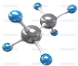 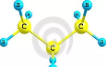 OIL


World market
Balance between world production and consumption of liquid types of fuel
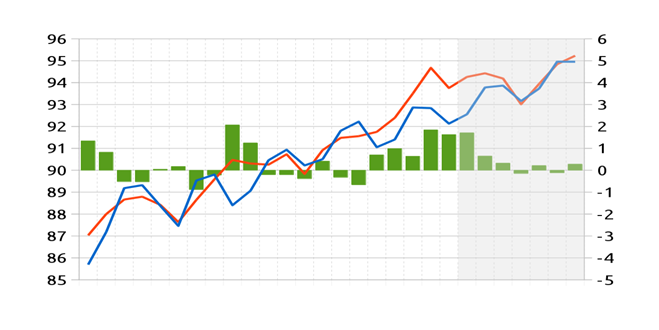 Zapadno-Ozernoye
Consumption per year  ~    Production per year ~  

Actual       
mln m3


Forecast
mln m3


Available
volume for 
distribu-tion
mln m3


Forecast 
of consumption mln m3
Production
25.0
30.0
Production and consumption, MB/d
Underproduction, MB/d, Overproduction
Disbalance
Consumption
65.0
100.0
Forecast
Quarter 1
2010
Quarter 2
2011
Quarter 3
2012
Quarter 4
2013
Quarter 1
2015
Quarter 2
2016
«Selado» according to the data provided by EIA
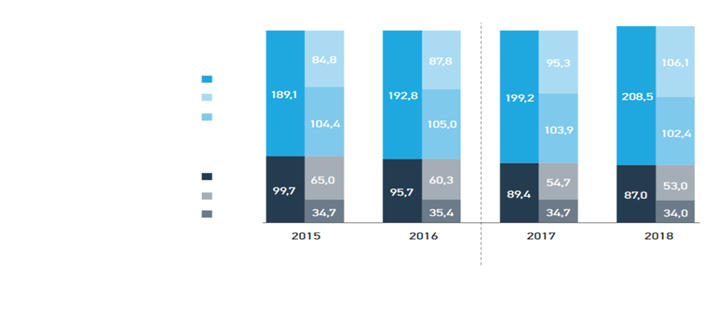 Russian market
Verkhne-Telekaiskoye
Production (light)
Export (light)
Domestic consumption (light)
Production (dark)
Export (dark)
Domestic consumption (dark)
35.0
1921.0
160.0
ACTUAL
PROGNOSTICATED
* Please mind rounding error
Source: VYGON consulting
Potential for consumption of oil products in the district is up to 120,000 tonnes annually.
NPO Economics and Direct Investment Development Fund of the Chukotka Autonomous Region
Sales market
Sale of compressed gas and part of the oil products for the needs of Chukotka AR

Sale of oil products on the markets of the Far East and Russia

Oil exports to foreign markets (Japan and China)
Russian Federation
Far East
Breakdown of oil demand and consumption
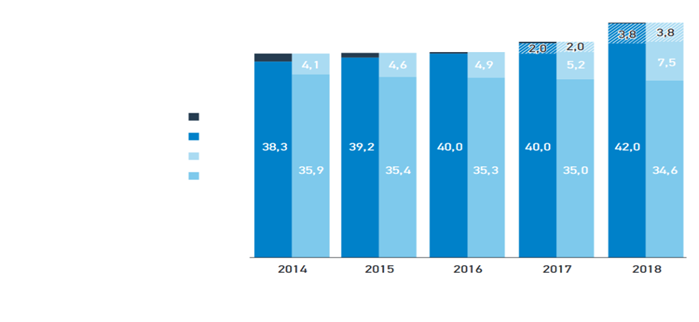 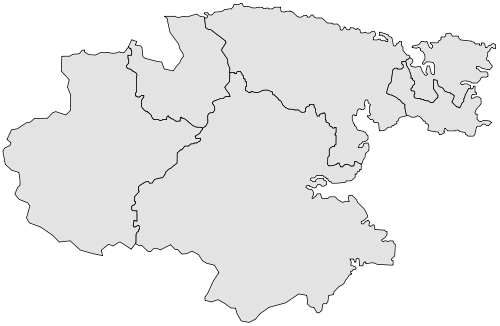 Pevek
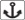 240 km
Chukotka 
Autonomous 
Region
Import
Production
Export
Demand on domestic market
Anadyr
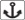 Zapadno-Ozernoye and Telekaiskoye fields
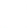 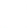 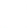 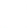 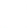 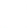 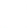 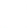 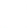 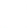 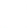 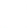 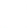 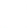 Source: VYGON consulting
12%
The oil field is well placed in relation to Asia-Pacific customers of oil products.
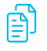 NPO Economics and Direct Investment Development Fund of the Chukotka Autonomous Region
Incentive package
TAXES
Tax preferences of the special economic zone 
PSEDA BERINGOVSKY
Easy-term loans
FINANCIAL
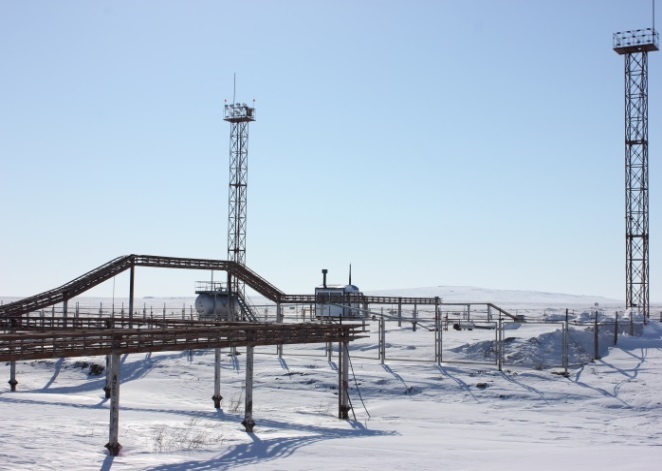 Subsidies for hiring and training personnel
Free customs zone regime
Developed infrastructure
Land and infrastructure
Low utilities costs
Low land rental rates
NPO Economics and Direct Investment Development Fund of the Chukotka Autonomous Region
ZAPADNO-OZERNOYE AND VERKHNE-TELEKAISKOYE OIL, GAS AND CONDENSATE
THANKS FOR YOUR ATTENTION!
Contact details:

Olga Sergeyevna Plotnikova
Director, NPO Economics and Direct Investment Development Fund of the Chukotka Autonomous Region.
Phone: +7(427 22) 6-93-29 
www.fond87.ru

Alexander Valentinovich Kabysh
Director General of Sibneft-Chukotka LLC
+7(42722)6-44-46, 6-44-47, http://sibneft.org/